Icons
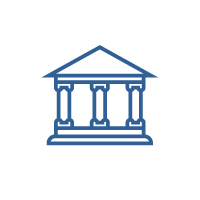 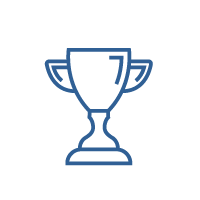 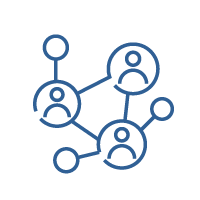 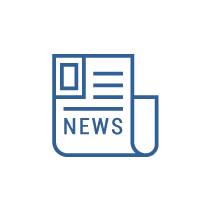 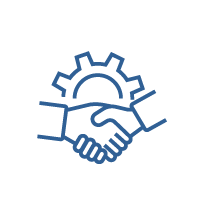 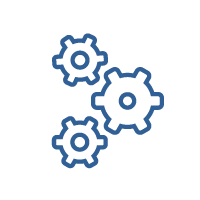 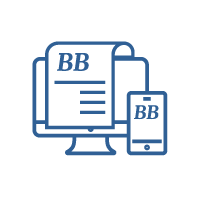 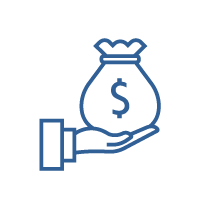 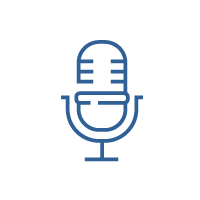 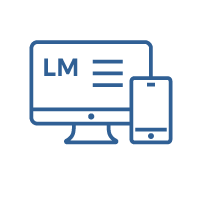 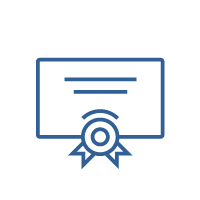 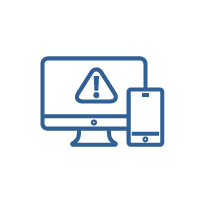 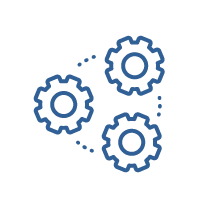 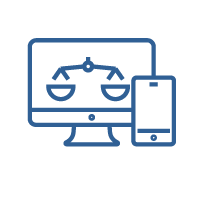 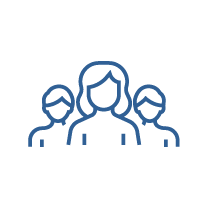 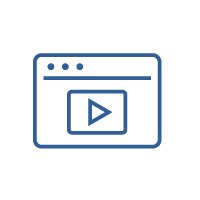 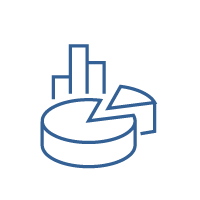 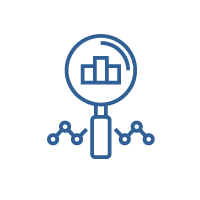 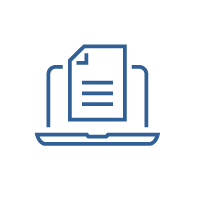 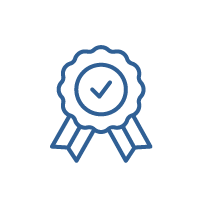 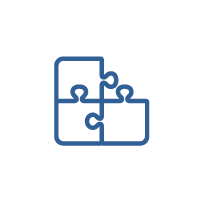 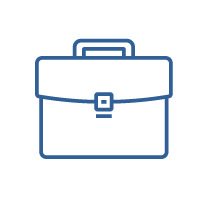 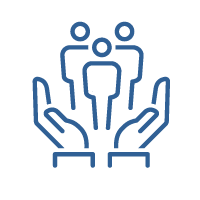 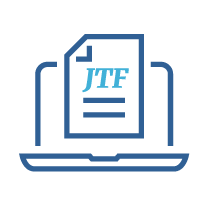 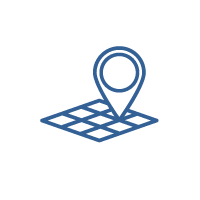 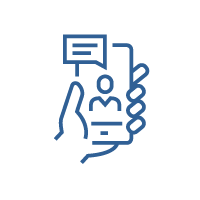 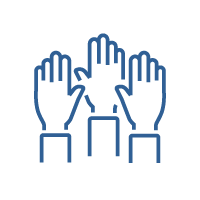 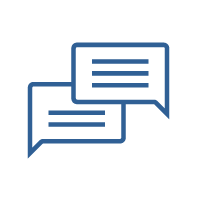 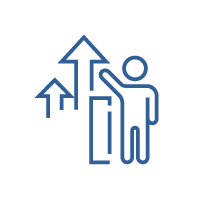 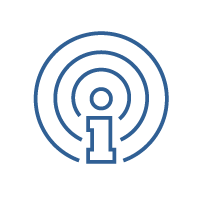 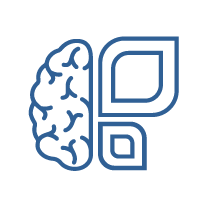 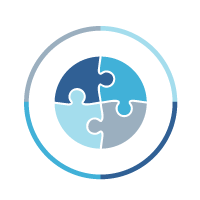 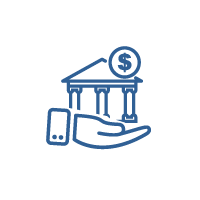 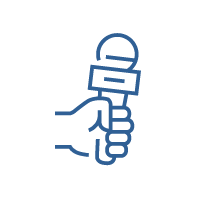 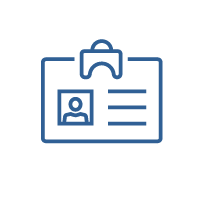 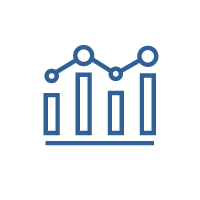 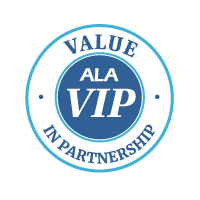 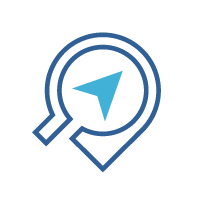 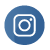 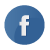 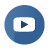 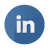 Education Icons
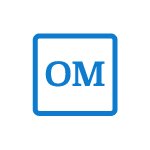 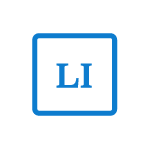 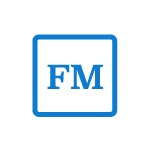 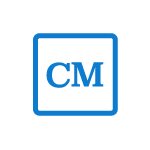 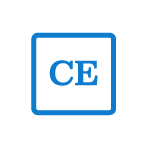 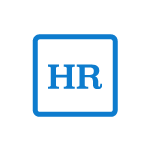 ALA Events
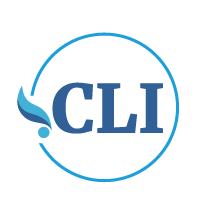 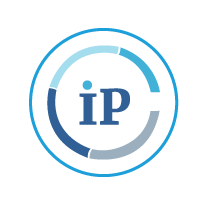 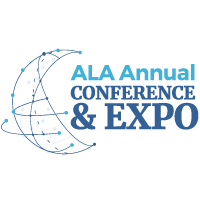 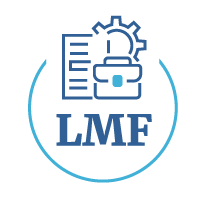 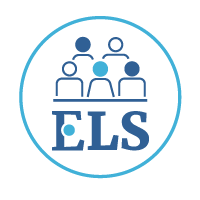